Comparative Assessment of the Effectiveness of Fresh Coconut Paste over Conventional Coconut Milk for Domestic Usage
SKAIH Senarathna1*, BGRR Bandara2, HPDT Hewa Pathirana2, LP Vidhana Arachchi1, and DDMO Dissanayake1
1Department of Export Agriculture, Faculty of Agricultural Sciences, Sabaragamuwa University of Sri Lanka
2Coconut Processing Research Division, Coconut Research Institute, Lunuwila, Sri Lanka
1
Content for  the presentation
Introduction
Objectives
Material and Methods
Results and Discussion
Conclusion and Recommendations
References
2
Introduction
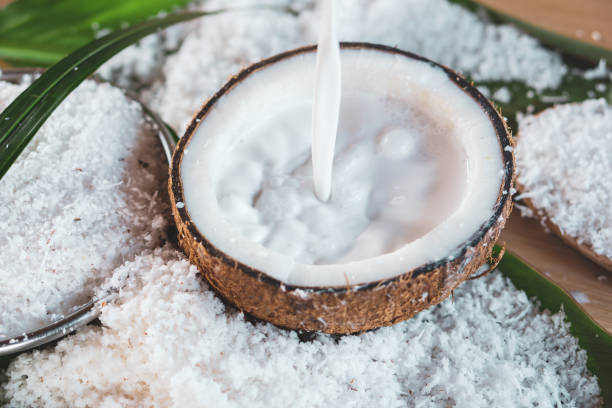 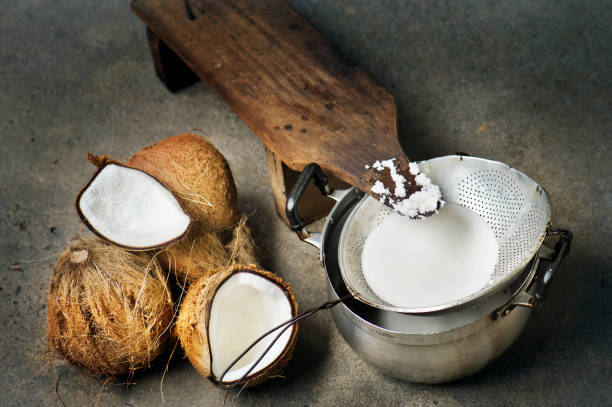 White color aqueous extract of coconut endosperm (kernel)
Coconut Milk Coconut (Cocos nucifera)
3
Problem statement
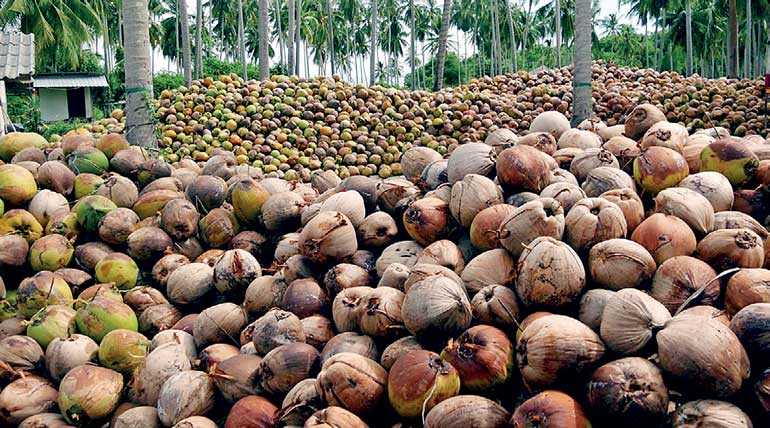 Domestic consumption
70%
Efficiency
only 25%
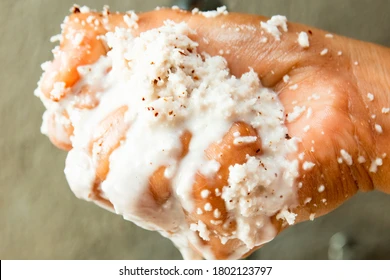 Ready-to-use product
Only 30%  industrial level
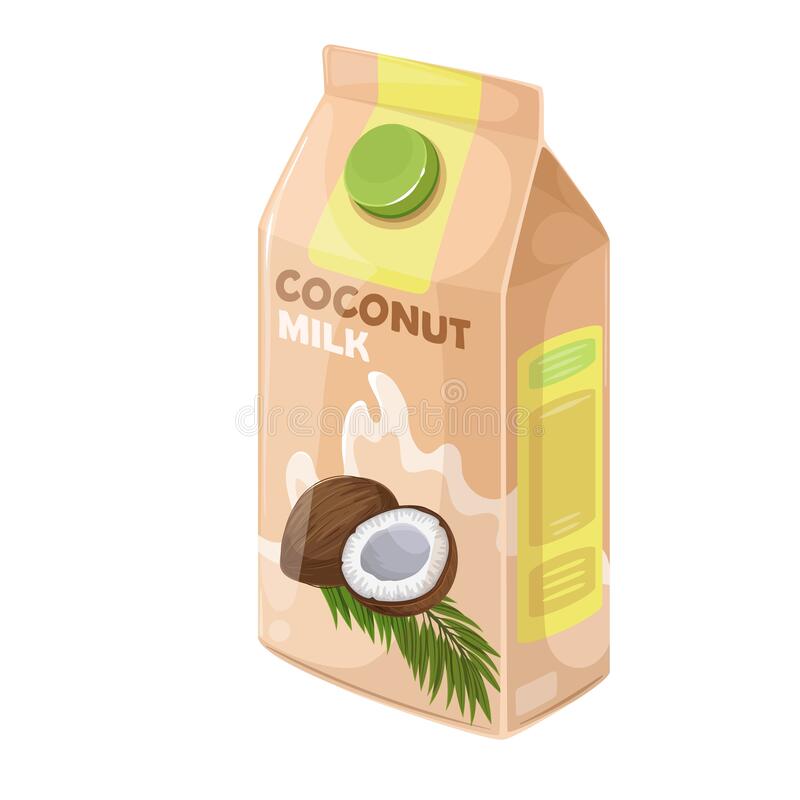 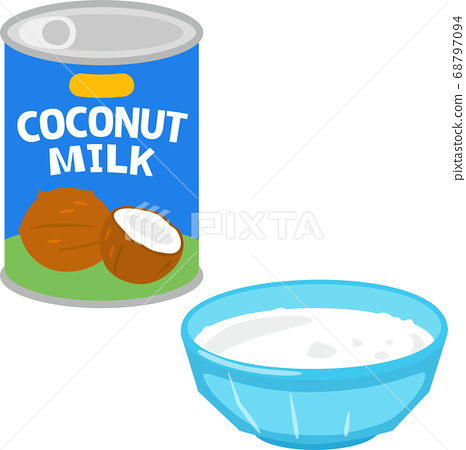 (Samarajeewa, 2002)
4
Objectives
To evaluate proximate composition of fresh coconut paste.

To examine sensory properties of fresh coconut paste and conventional coconut milk.

To analyze the storage stability of fresh coconut paste under refrigerated conditions.

To study the consumer acceptability and cost benefit analysis of fresh coconut paste.
5
Material and Methods
Production of Fresh Coconut Paste
Proximate analysis
Sensory evaluation
Consumer survey
Microbial count analysis
Calculation of coconut saving by using FCP
Cost-benefit analysis
Data analysis
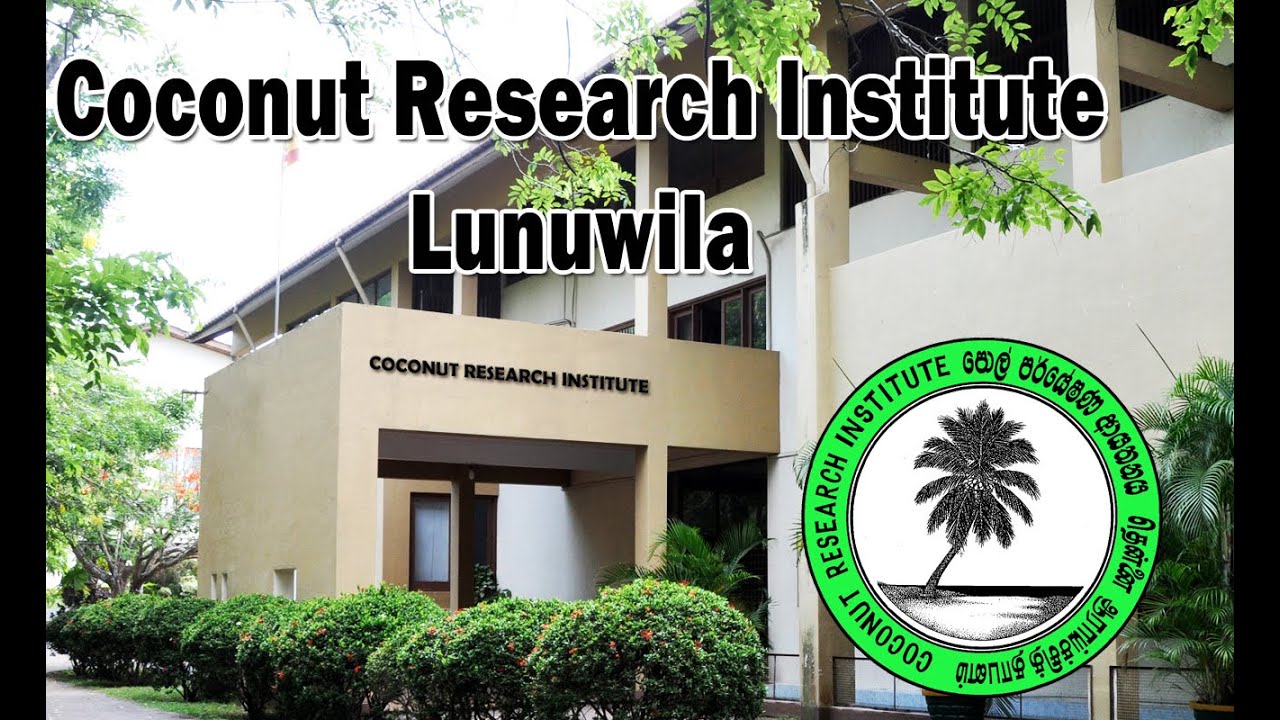 6
Production of Fresh Coconut Paste
Produce at Wayamba University of Sri Lanka, Makandura.
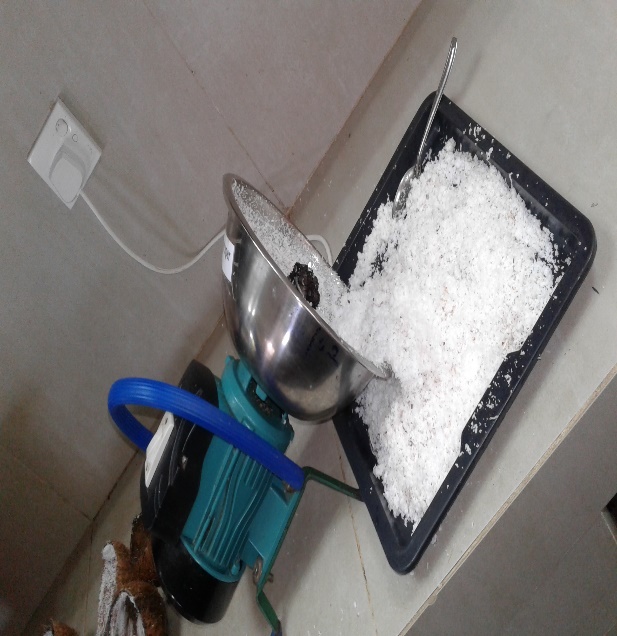 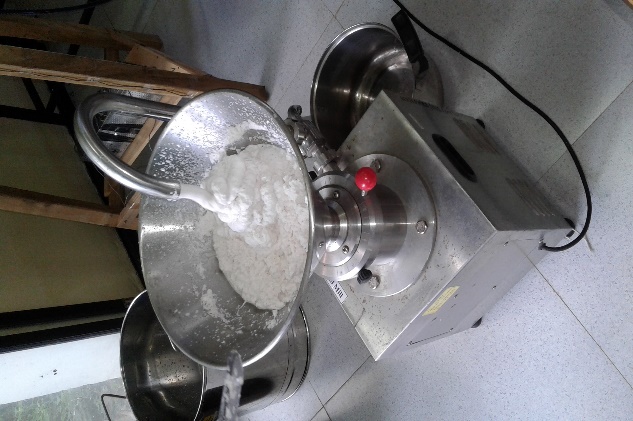 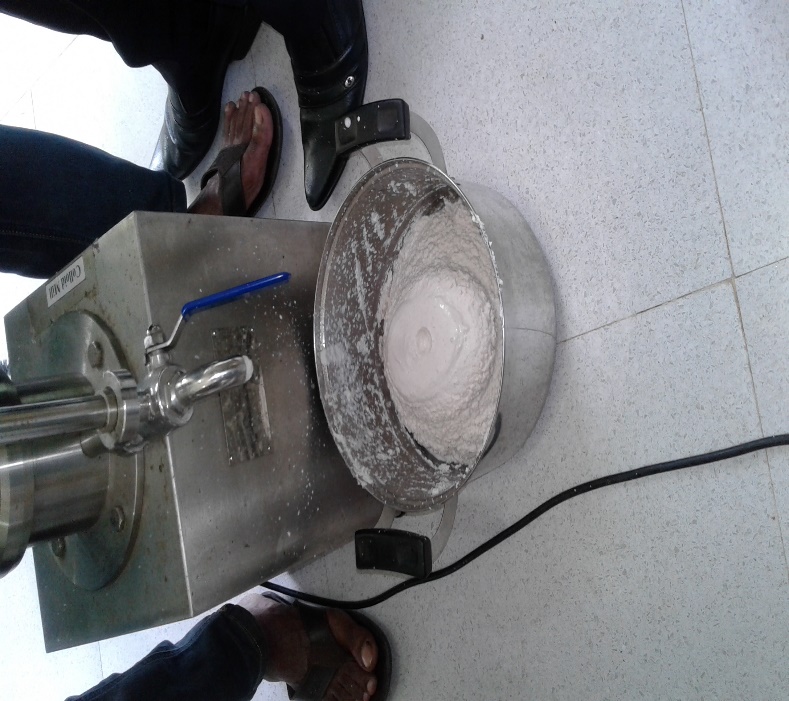 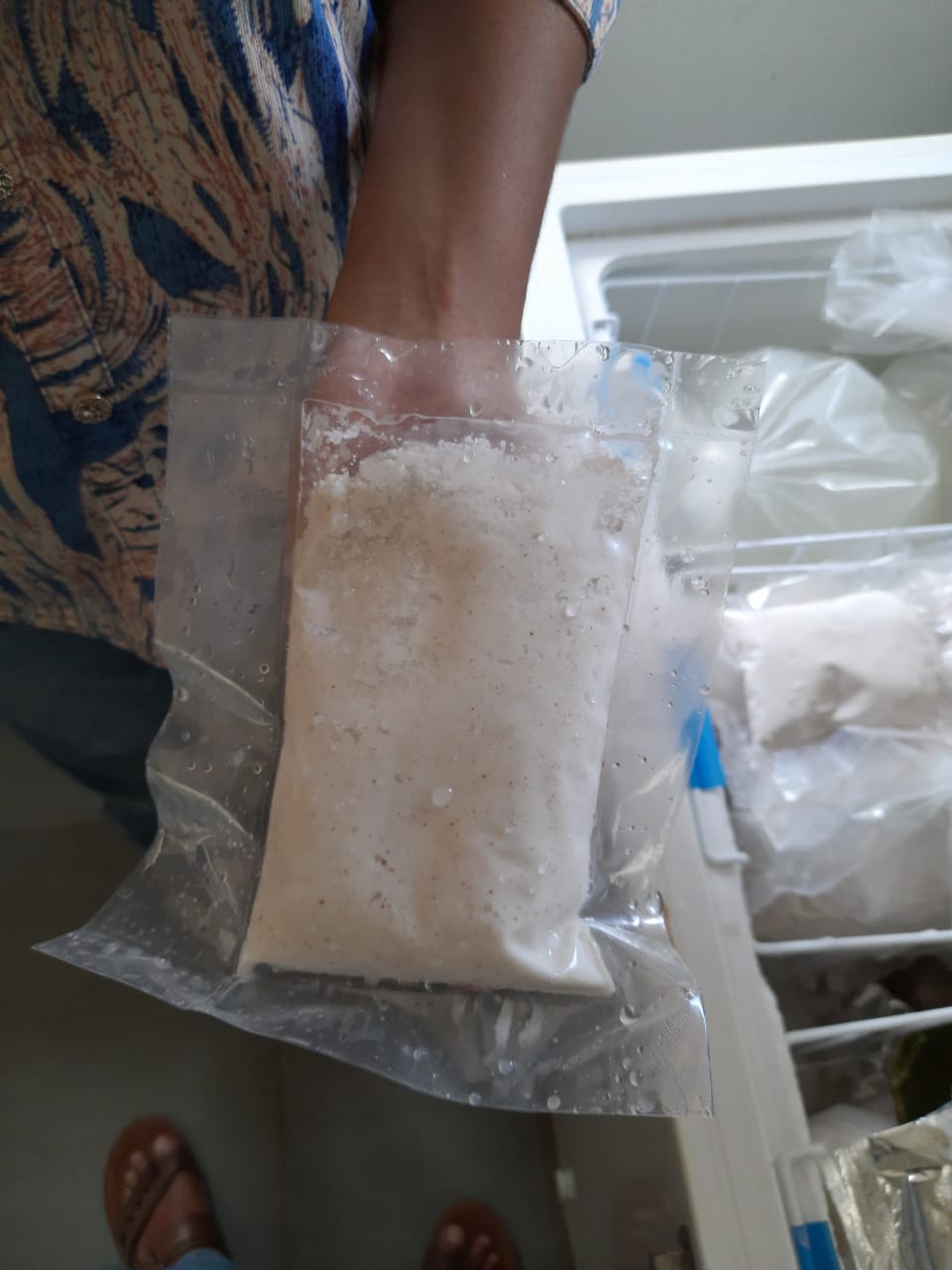 7
Proximate Analysis
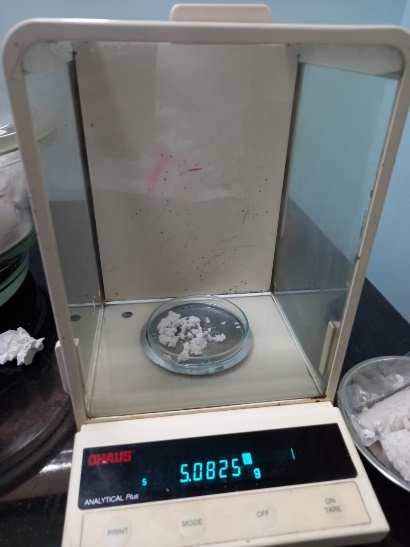 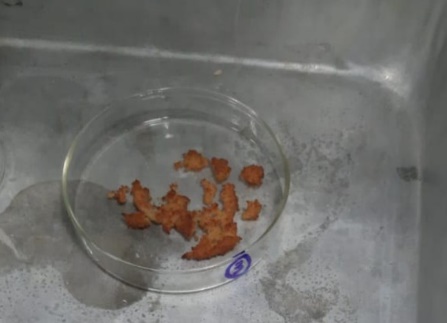 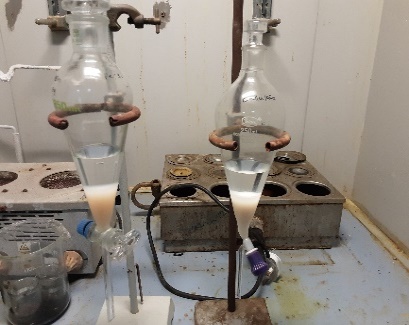 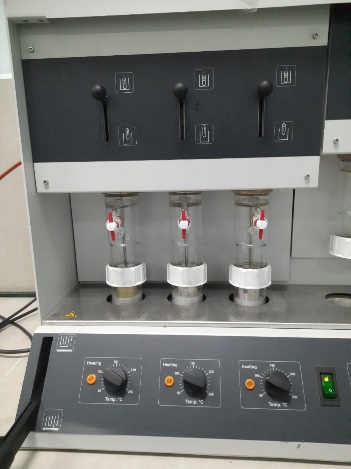 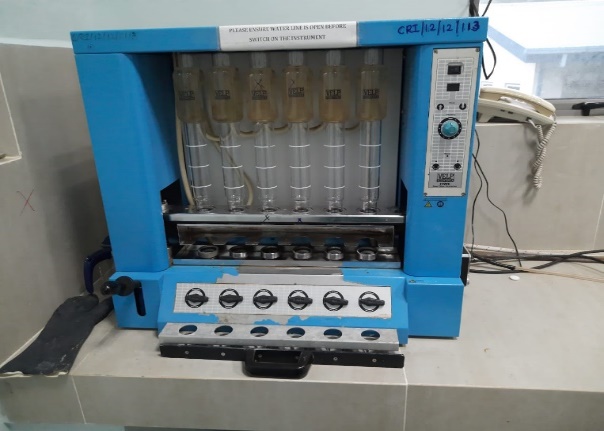 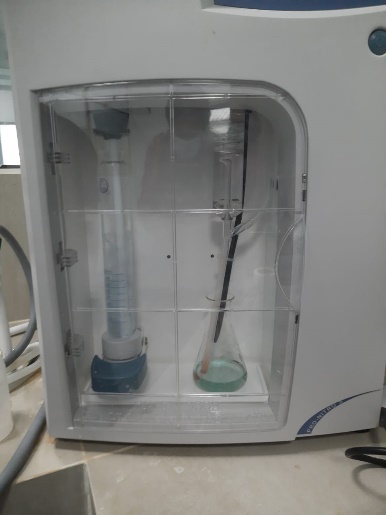 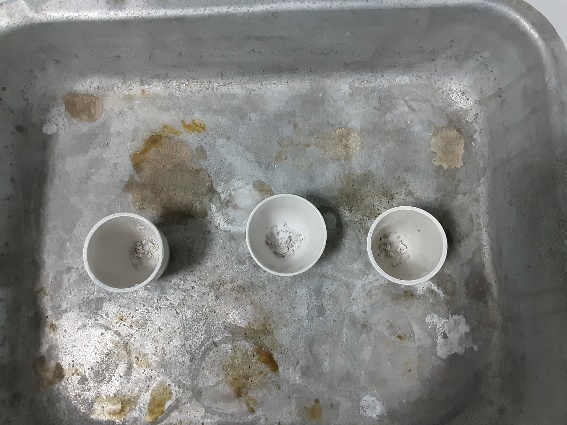 (Association of Official Analytical Chemists, 1999); (Sri Lanka Standard Institution, 1988)
8
Sensory Evaluation
Sample preparation
30 semi-trained panelists
Prepare dhal curry 
Get sensory attributes
        - Appearance
        - Odor
        - Taste
        - Mouth feel
        - Overall acceptability 
Evaluate - Five- point hedonic scale.
9
Consumer Survey
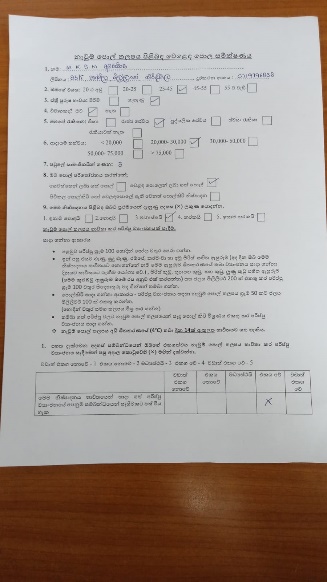 150 consumers from Gampaha & Colombo districts. 
Provide 50g of fresh coconut paste packets with an instruction to prepare dhal curry.
Provide consumer survey questionnaire to study
       - demographic information
       - sensory attributes
       - consumer preference and perception of the study area.
After 2 weeks, collect questionnaire.
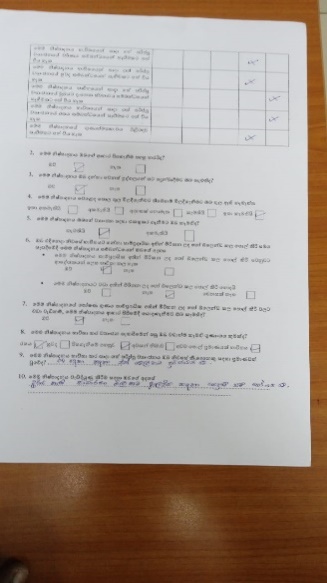 10
Microbial Count Analysis
Pour plate method according to SLS 516: 1991
 Total plate count (PCA media)
 Yeast and mold count (PDA media)
 Get microbial count of the product on processing day, after 14 days and 21 days at refrigerator conditions (4°C).
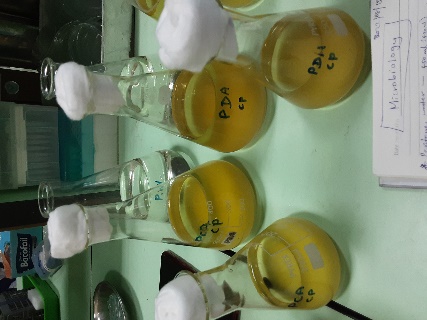 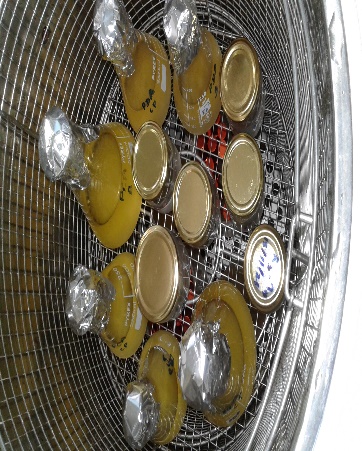 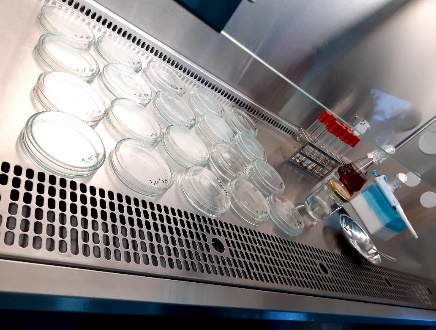 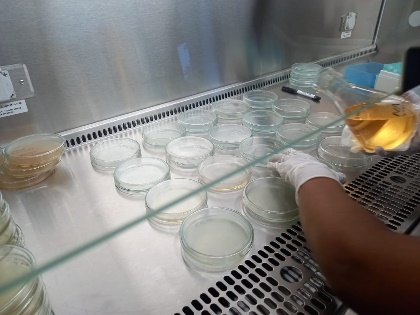 11
Cost-benefit Analysis
Estimate 
            - Initial cost
       - Benefit
12
Data Analysis
IBM SPSS Statistics version 25 software package

Sensory evaluation data (Non parametric data)
        - Friedman test at 95% confidence level.
        - Results report as sum of rank for each attribute.

Sensory attributes of consumer survey data
        - Sign test at 95% confidence level.

Other non parametric data in consumer survey
        - descriptively analyze using Microsoft Excel 2013.

Proximate analysis data (Parametric data)
        - one sample t-test at 95% confidence level.
        - results report as mean ± SD.
13
Results and Discussion
14
Proximate Composition
Composition of Fresh Coconut Paste
Composition of undiluted coconut milk (coconut cream)
15
***    P<0.05
FCP vs. UCM  ***
FCP vs. UCM  ***
16
***    P<0.05
FCP vs. UCM  ***
FCP vs. UCM  ***
17
ns        P>0.05
*          P<0.05
FCP vs. UCM  ns
FCP vs. UCM  ***
18
Sensory Evaluation
19
Consumer survey
More than 65% belongs to the age category 25- 45 years. 
More than 85% are females.
Over 75% are married.
Over 60% of consumers received a gross monthly income between Rs. 30000- Rs. 50000.
Number of family members per household – average is four.
Demographic Information
20
Coconut Consumption Pattern
21
First impression for Fresh Coconut Paste as a product
22
Sensory Attributes
23
Consumer Preference & Perceptions
The idea of being able to be used Fresh Coconut Paste as substitute for coconut milk
24
Willingness to use Fresh Coconut Paste, if it has high nutrition value
Willingness to introduce Fresh Coconut Paste for others
Willingness to buy Fresh Coconut Paste
25
Number of people can consume 50g of Fresh Coconut Paste
Most preferred quality after cooking dhal curry using Fresh Coconut Paste
26
Microbial count analysis
Total Plate Count of Fresh Coconut Paste during storage at refrigerated condition (4°C)
APCC (1994)
27
Yeast and Mold Count of Fresh Coconut Paste during storage at refrigerated condition (4°C)
SLS 516/2 Sec 1: 2013 ISO 21527 -1: 2008
28
Free Fatty Acid content in fresh coconut paste
Maximum FFA content of coconut oil 
 < 0.1% (% of lauric acid by weight)
29
Coconut saving by using Fresh Coconut Paste (FCP)
Actual coconut usage in FCP
Calculation: 
Average moisture content of FCP       = 67.46% (W/W)
Moisture content in 50g of FCP          = 50g × 67.46%
                                                                 = 33.73g  
Actual coconut amount in FCP           = (50 – 33.73)g
                                                                 = 16.27g
Actual coconut amount in FCP as %   =  32.54%
30
Cost- benefit Analysis
31
Conclusion and Recommendations
Conclusion 
FCP has higher fiber content compared to CCM and acceptable range of storage at refrigeration condition of FCP was 2 weeks. 
There is a high possibility to accept the FCP as coconut milk substitute through higher scoring sensory qualities, willingness to buy and introduce other and easiness of usage.   
Significant amount of coconut and household cost per year can save by using FCP compared to CCM.
32
Recommendation 
The consumer survey should be carried out throughout the Sri Lanka by selecting representative samples from each province.

Further study to find sustainable technique for improving nutritional quality and preserving fresh coconut paste with improved technology or chemical treatments both in domestic and industrial scales.
33
References
Alyaqoubi, S., Abdullah, A., Samudi, M., Abdullah, N. (2015) ‘Study of antioxidant activity and physicochemical properties of coconut milk (pati santan) in Malaysia’, Journal of Chemical and Pharmaceutical Research, 7(4).
Association of Official Analytical Chemists (1999) Official Methods of Analysis of AOAC international. 16th edn. Edited by P. Cunniff. Gaithersburg, USA: AOAC International.
Samarajeewa, S. R. (2002) ‘an Econometric Analysis of Consumer Demand’, 18(02), pp. 1–13.
Seow, C. C. and Gwee, C. N. (1997) ‘Coconut milk: Chemistry and technology’, International Journal of Food Science and Technology, 32(3), pp. 189–201. doi: 10.1046/j.1365-2621.1997.00400.x.
Sri Lanka Standard Institution (1988) ‘Sri Lanka Standard: Specification for desiccated coconut- first rivision’. Colombo 08: Sri Lanka Standard Institution.
Sri Lanka Standard Institution (2017) ‘Requirement for edible coconut oil: SLS 32: 2017’ . Colombo 08: Sri Lanka Standard Institution.
Zafisah, N. S., Yusof, Y.A., Ali, M.A., Roslan, N. S. (2018) ‘Processing of raw coconut milk for its value addition using spray and freeze drying techniques’, Journal of Food Process Engineering, 41(1), pp. 1–11. doi: 10.1111/jfpe.12602.
34
Acknowledgment
Internal supervisor Senior Prof.Lal P Vidhana Arachchi, Department of Export Agriculture, Faculty of Agricultural Sciences, Sabaragamuwa University of Sri Lanka.
External supervisor Dr. Chandi Yalegama, Head, Coconut Processing Research Division, Coconut Research Institute, Lunuwila
Research officer Ms. Ranahansi Bandara, Coconut Processing Research Division, Coconut Research Institute, Lunuwila
Co-supervisor Lecturer Ms. Ovini Dissanayake, Department of Export Agriculture, Faculty of Agricultural Sciences, Sabaragamuwa University of Sri Lanka. 
All the staff members of Coconut Processing Research Division, Coconut Research Institute, Lunuwila
Everybody who supported me.
35
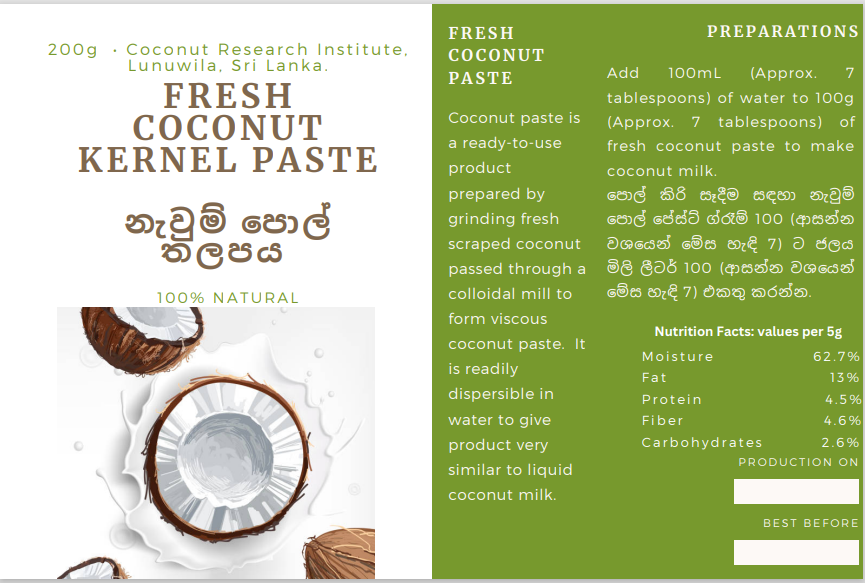 Thank You
36